Bonding Types Virtual Lab
A virtual laboratory experiment to determine the types of bonds found in a substance.
Click to advance this slide!
Bond Types
We have learned that there are three types of bonds. What are these three bond types? Think about it, then click here for the answer.
You can also separate covalent bonds into two types. What are the two types of covalent bonds? Consider it, then click here for the answer.
Done with this slide, click here for the next slide.
Formation of Bonds
Click on each of the following to review the formation of the different bond types.
Ionic
Metallic
Covalent
Click here when you are finished with all three.
Ionic Bonds – Formation
Before	 Forming Bond
After Forming Bond
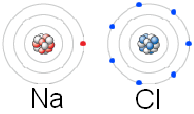 Sodium gives an electron to chlorine.
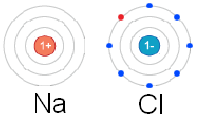 +1 charge: lost 1 electron
-1 charge: gained 1 electron
Sodium has 1 valence electron to give away.
Chlorine has 7 valence electrons, but it needs 8 to be stable.
By gaining an electron, chlorine now has a full octet and is stable. Since sodium lost an electron, the next lowest energy level is now the valence level. It also has a full octet.
Click here to return.
Metallic Bonds – Formation
Each metal atom gives up it’s valence electrons to the electron sea.
+3
+3
+3
+3
+3
+3
The electrons flow in-between the cations, insulating them, preventing two positive charges from touching each other and repelling.
+3
+3
+3
+3
+3
+3
+3
+3
+3
+3
+3
+3
The valence electrons are constantly attracted to the metal cations; holding the metallic crystal together.
Click here to return.
Covalent Bonds – Formation
Electrons are shared in order to give each atom a full octet.
A molecular compound is formed from covalent bonds.
Cl Cl
Cl–Cl
Shared electron pair
Click here to continue.
Covalent Bonds – Formation
Polar Bonds
Nonpolar Bonds
One element is more electronegative than the other; pulls electrons harder; unequal sharing
Elements have similar or the same electronegativity; electrons are shared equally.
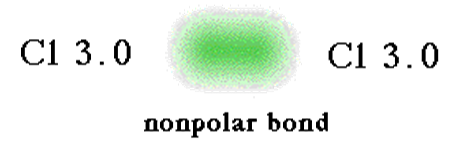 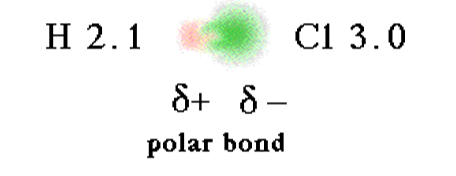 Click here to return.
Now that we know the bond types…
How do we know that the bonds in a substance are ionic or covalent? Metallic?
Each bond type has different properties: 
Ionic
Metallic
Covalent
Ionic Bonds - Properties
Dissolves in a polar solvent. Click here.
Poor conductors as solids, but good conductors when dissolved in water or melted. See it here.
High melting and boiling points. Check here.
Brittle – not malleable. Click here.
Once you are finished, click here.
Your done with this slide. Click here to move on.
Ionic Dissolving - what will happen?
Below are two beakers. One has water, and the other has oil. What will happen when I drop some salt (ionic) into the beakers? Click to find out!
WATER – polar solvent
OIL – nonpolar solvent
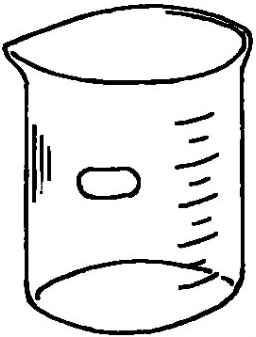 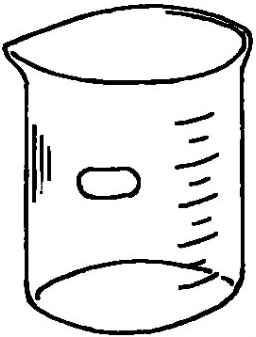 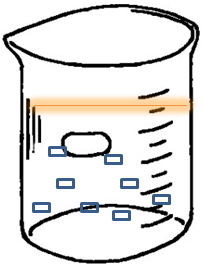 Click to add salt.
Now, click to see what happens.
The ionic compound dissolves!
The ionic compound cannot dissolve!
Ionic Conducting – what will happen?
We will use a conductivity meter to test if salt (ionic) will conduct electricity.
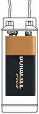 The lights didn’t turn on! Does this ionic compound conduct electricity?
Salt Crystal
No! Ionic compounds do not conduct electricity when in their solid state.
Test Yourself: What would happen if we dissolved the salt in water? Would it conduct then?
Finished! Click here for the next.
What if we dissolve the salt in water?
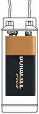 When we place the salt in water…
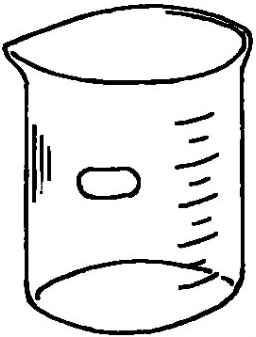 … the salt dissolves; freeing the ions from the crystal lattice structure.
Water
Now, the ions can move freely and the aqueous solution will conduct!
+
-
+
-
+
-
+
-
-
+
-
+
-
+
-
+
+
-
+
-
+
-
+
-
Sodium Chloride Crystal
Click here to continue.
Ionic High Melting and Boiling Points
What temperatures do substances with ionic bonds melt and boil at? Click to start heating!
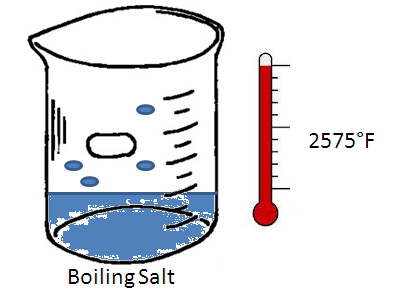 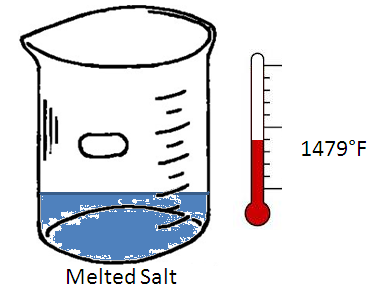 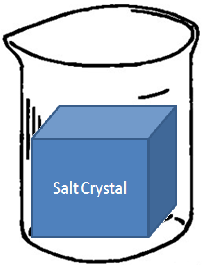 High melting and boiling points.
Heat Source
Ionic Compounds are Brittle
Lets watch what happens when we strike the ionic compound with a hammer.
Hammer
Na+
Cl-
Na+
Cl-
Notice that now, like charges are next to each other, a positive is next to a positive, and a negative is next to a negative.
Cl-
Na+
Cl-
Na+
Opposites attract; like charges repel.
Na+
Cl-
Na+
Cl-
Cl-
Na+
Cl-
Na+
This causes the crystal to shatter (due to repulsion of like charges).
Metallic Bonds - Properties
Does not dissolve. Watch it here.
Excellent conductors as solids. (Do not dissolve in water, so they do not conduct as aqueous.) Take a look here .
High melting and boiling points. Click here.
Highly malleable. See it here.
Once you are finished, click here.
Click here, your done with this slide.
Metallic Dissolving - what will happen?
Below are two beakers. One has water, and the other has oil. What will happen when I drop some silver (metallic) into the beakers? Click to find out!
WATER – polar solvent
OIL – nonpolar solvent
Because it does not dissolve in water, it cannot form an aqueous solution – does not conduct!
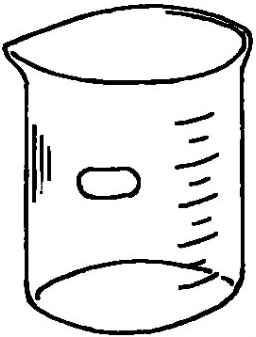 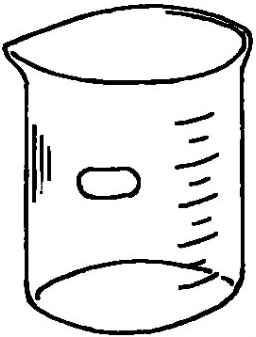 Click to add silver.
Now, click to see what happens.
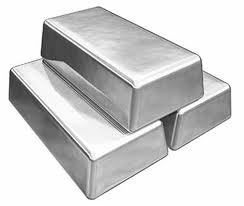 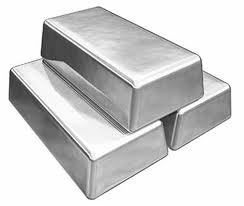 The metallic compound cannot dissolve!
The metallic compound cannot dissolve!
Done! Click here.
Metallic Conducting – what will happen?
We will use a conductivity meter to test if silver will conduct electricity.
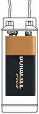 The lights turned on! Does this metallic compound conduct electricity?
Yes! Metallic compounds conduct electricity very well.
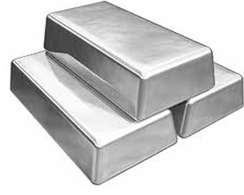 Test Yourself: How is the good conductance explained by the electron sea model?
Click here to continue once finished with this slide.
Metallic High Melting and Boiling Points
What temperatures do substances with metallic bonds melt and boil at? Click to start heating!
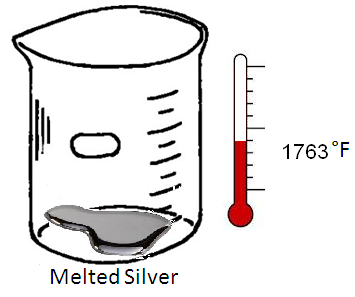 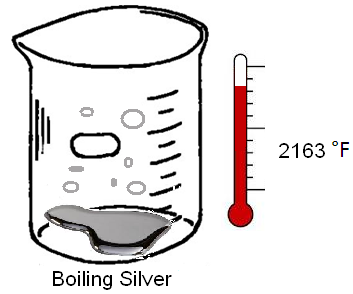 High melting and boiling points.
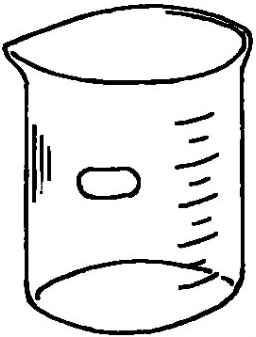 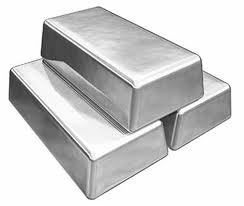 Heat Source
Metallic Malleability
Lets watch what happens when we strike the metal with a hammer.
Notice that the cations slide past each other; they shifted past each other.
Hammer
+3
+3
+3
+3
+3
The delocalized electrons are always there, holding together any shifting cations.
+3
+3
+3
+3
+3
+3
+3
+3
+3
+3
The metal is held together due to the constant attraction of the cations to the electron sea.
Covalent Bonds - Properties
Remember: polar and nonpolar!
Polar covalent molecules only dissolve in polar solvents. Nonpolar covalent molecules only dissolve in nonpolar solvents. Watch it here.
Both are poor conductors as solids and as aqueous solution. Take a look here.
Both have low melting and boiling points. Check it out here.
Generally they are not malleable. See it here.
When done, click here.
Finished this slide you have. Here you should click.
Covalent Conducting – what will happen?
We will use a conductivity meter to test if water (polar) and oil (nonpolar) will conduct electricity.
The lights stay off! Do these covalent compounds conduct electricity?
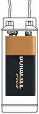 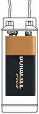 Nope! Believe it or not, pure water does not conduct electricity. Neither does oil.
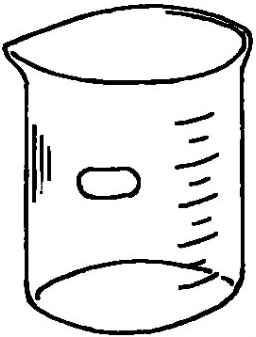 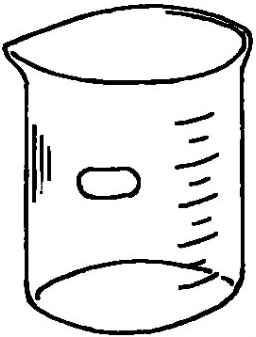 Test Yourself: What could I add to the water to make it conduct?
OIL – nonpolar
WATER – polar
Click here, this slide is toast.
Covalent Dissolving – what will happen?
What happens when you mix water (polar) and oil (nonpolar)?
What happens when you mix water (polar) and ammonia (polar)?
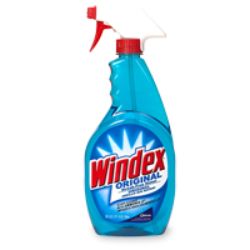 This can be summarized with the phrase “like dissolves like”. In other words, polar dissolves in polar, and nonpolar only dissolves in nonpolar. They can’t mix.
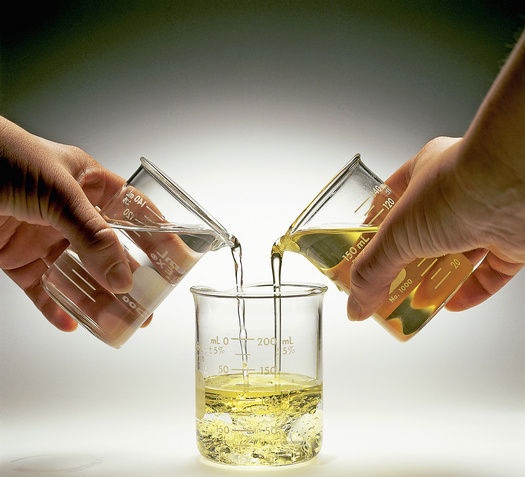 Ammonia (polar) mixes with water (polar). These are the two main ingredients in Windex.
Oil (nonpolar) does not mix with water (polar).
Shows almost over. Click here once finished with this slide.
Covalent Low Melting and Boiling Points
Water melts at 32°F (ice melting into liquid).
Water boils at 212°F.
Low melting and boiling points
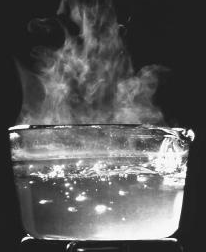 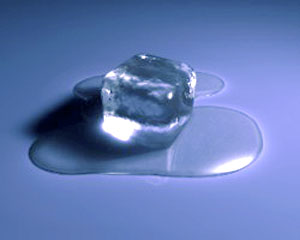 32°F
212°F
Covalent Malleability
Most covalent compounds are liquids or gases at room temperatures, so they cannot have malleability.
The solid covalent compounds will be brittle
Ice
Carbon compounds (charcoal)
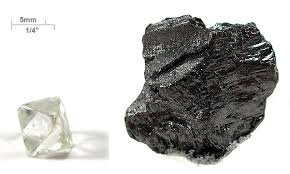 Bond Types
There are three bond types:
Metallic
Ionic
Covalent
Click here to return!
Bond Types
There are two types of covalent bonds:
Polar
Nonpolar
Click here to return!
You might (read: will) see this on an upcoming test.